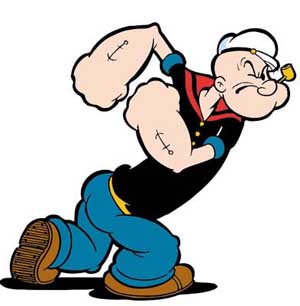 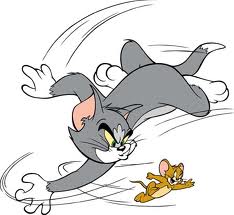 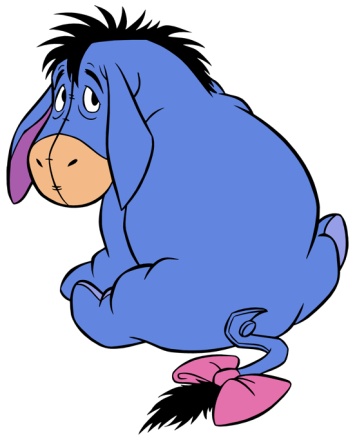 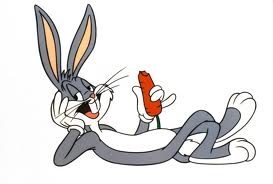 Source 2
Source 4
Source 3
Source 1
卡通人物，以及…
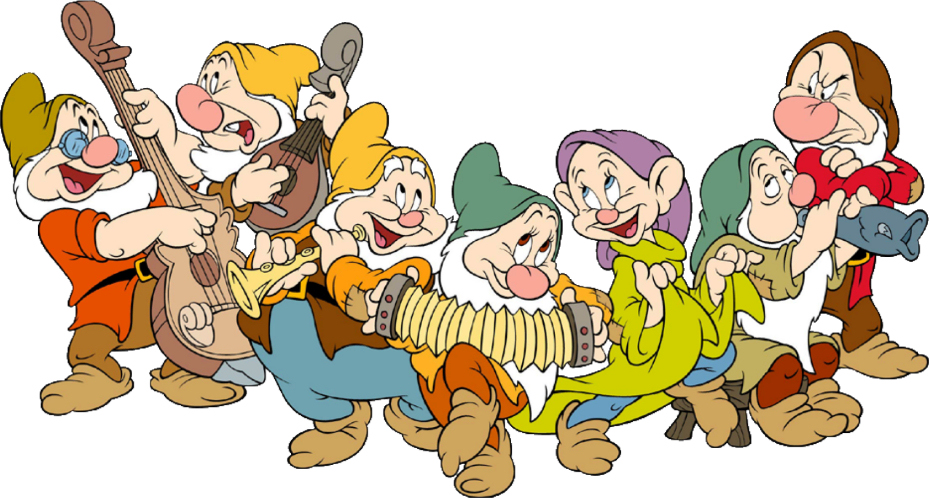 Source 5
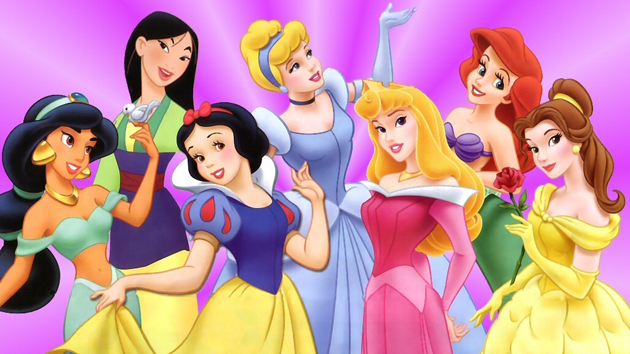 Suggested Questions:
Can you describe some of these Disney female characters’ personality? 
What are the common characteristics they share?
Who is your favorite character? Why?
If you have to chose one of these characters, who shares  some similar personality with you, who would you choose and why?
Source 6
Similar questions as those for the female characters
+
Are all the heroes good looking?
Are there any good looking guys with less desirable traits?
Source 7
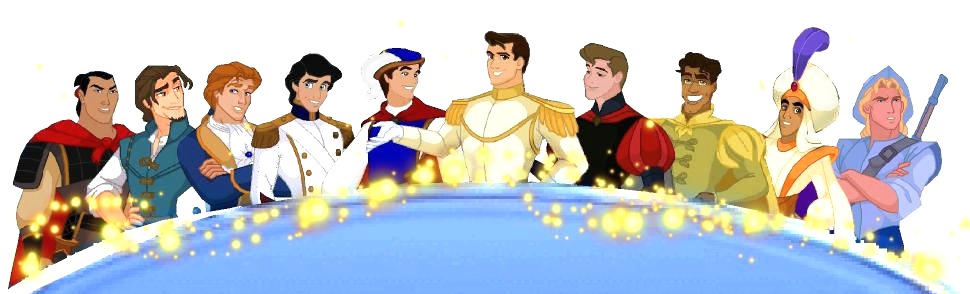 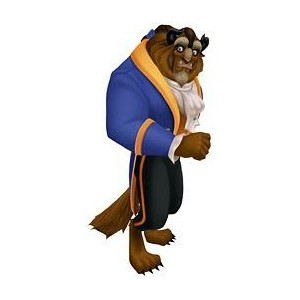 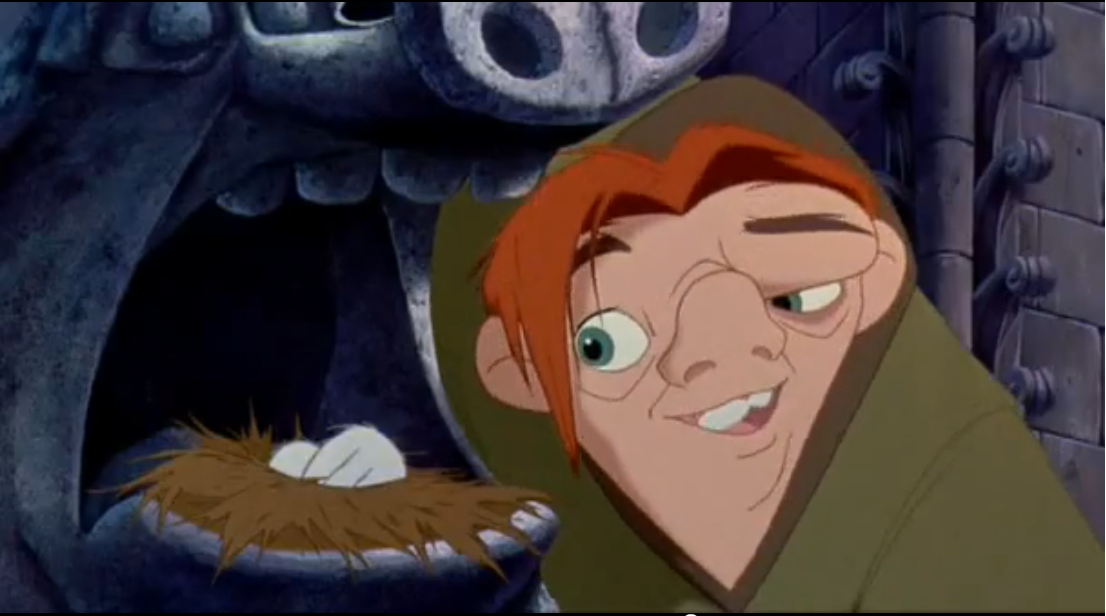 How do you describe them? 
Are there any good looking guys with less than desirable traits?
Source 8
Source 9
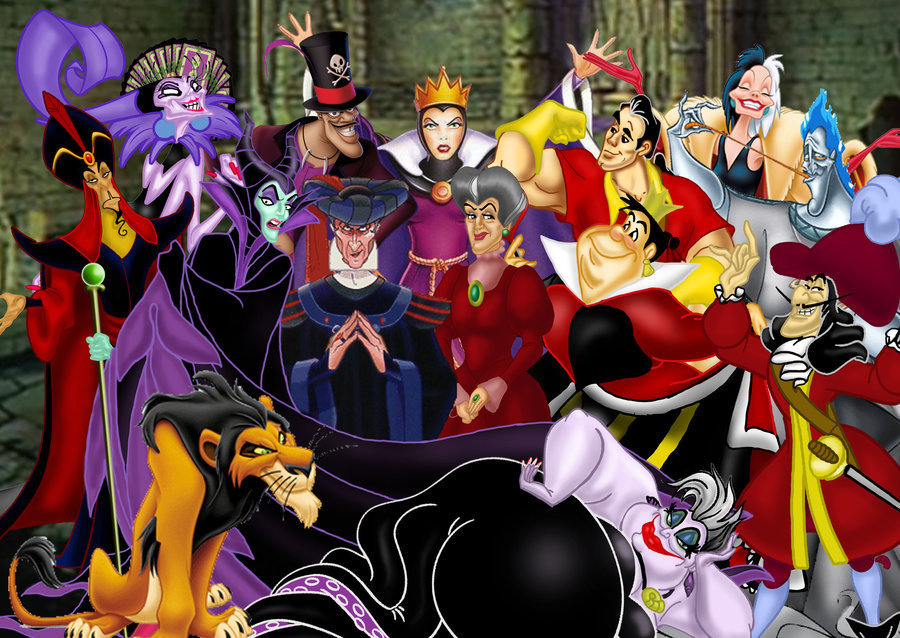 Similar questions
Source 10
Characters in Beijing Opera京剧角色
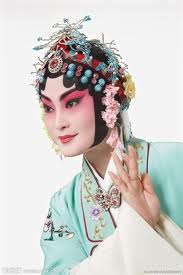 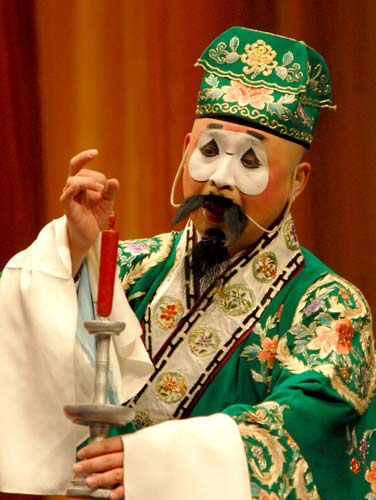 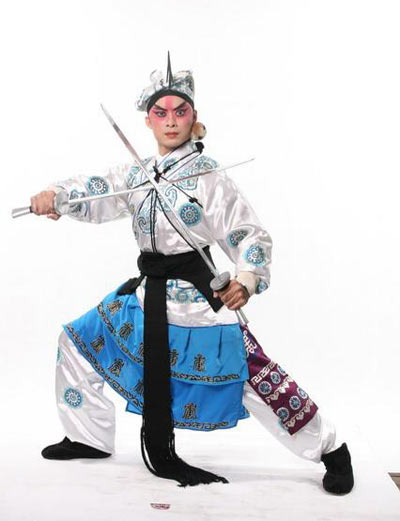 Suggested question:
How do you describe the typical personality of these Beijing opera characters?
Source 13
Source 11
Source 12
脸谱的颜色代表性格
Suggested question:
What personality traits does each of the colors (red, white, black, blue, and gold) on the face of “Jing” represent?
Suggested activity:
Research the answers online and make a report.
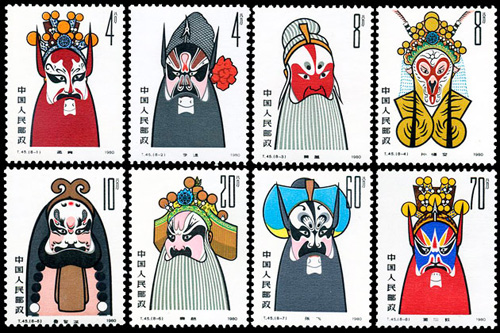 Source 14
Image Sources
www.german.fansshare.com
hdwallpapers-blog.blogspot.com
theimpersonals.com
www.rottentomatoes.com
bronxgadfly.blogspot.com
www.dancelife.com.au
disney.wikia.com 
www.thehunchblog.com  
www.polyvore.com 
pjmedia.com    
www.nipic.com 
quyi.chinese.cn 
quyi.chinese.cn 
www.soucang88.com